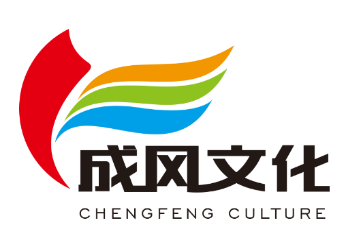 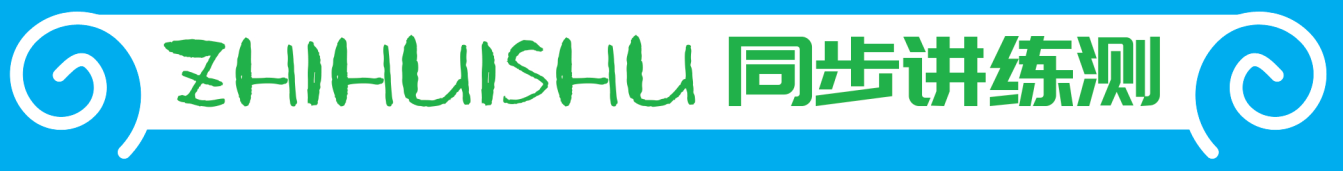 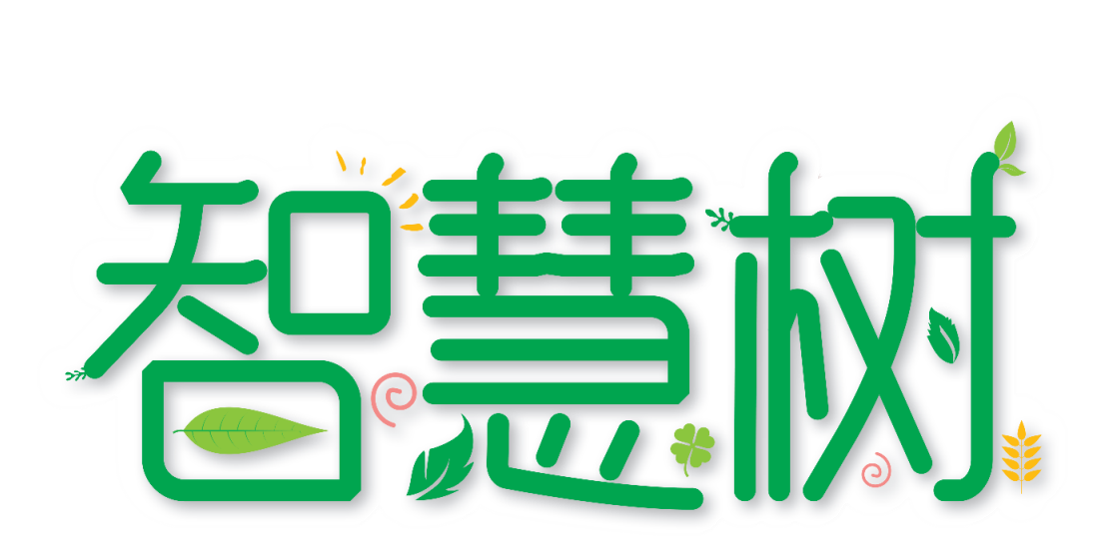 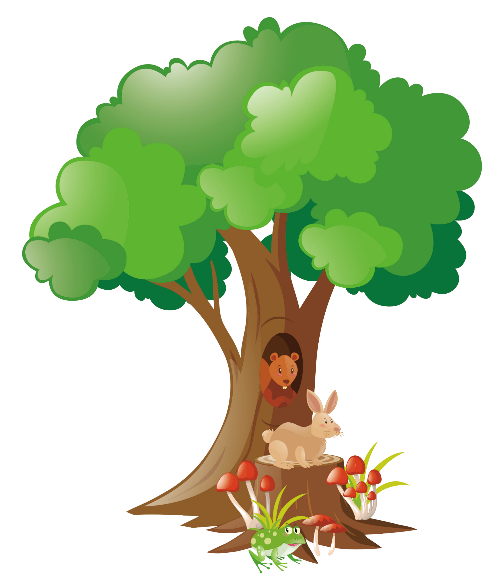 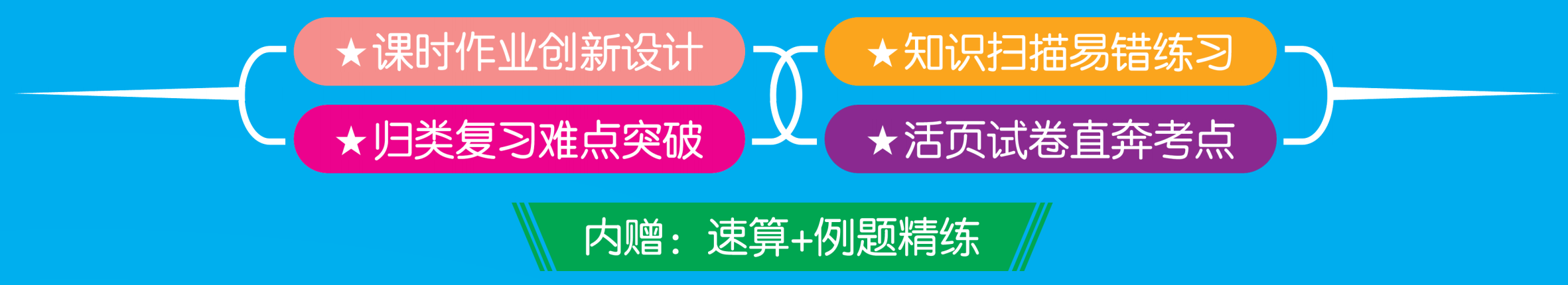 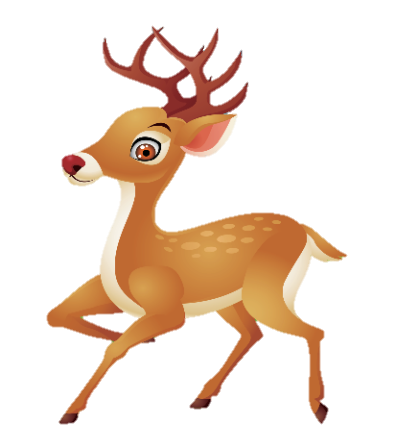 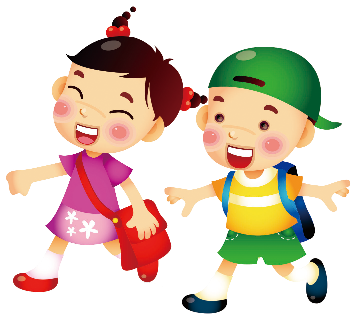 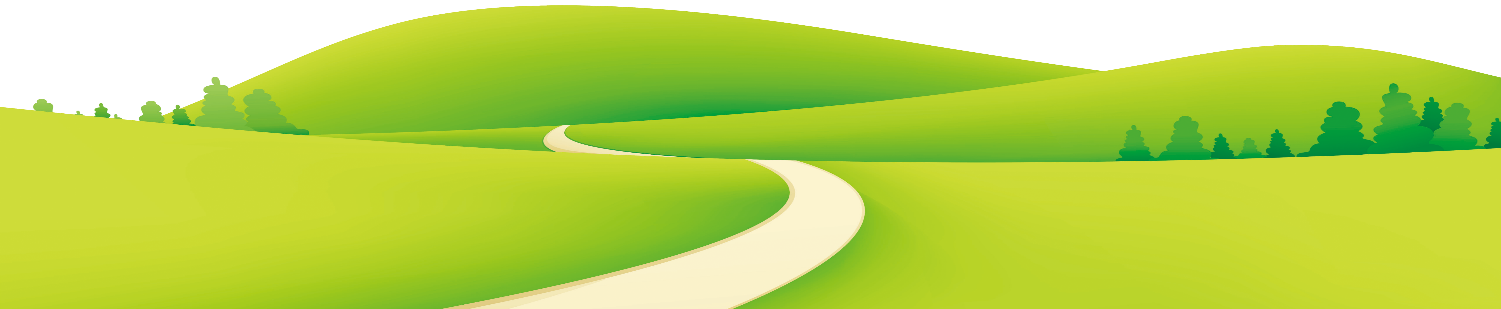 2 20以内的退位减法
第5课时 练习课
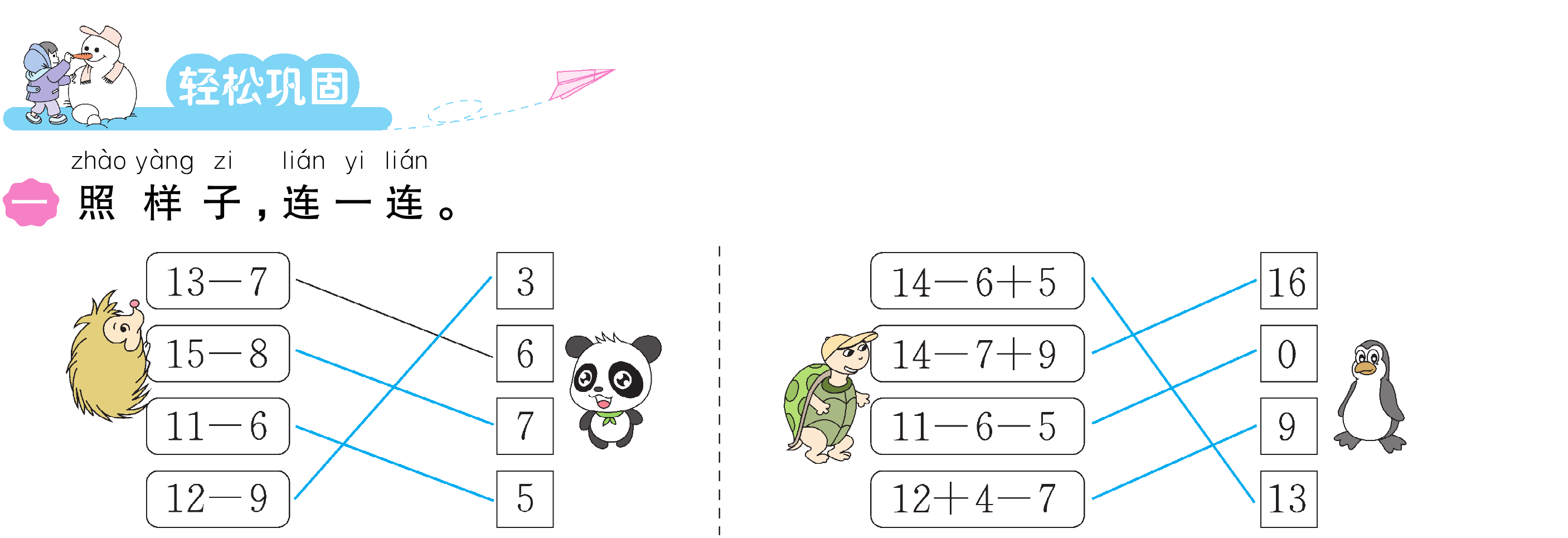 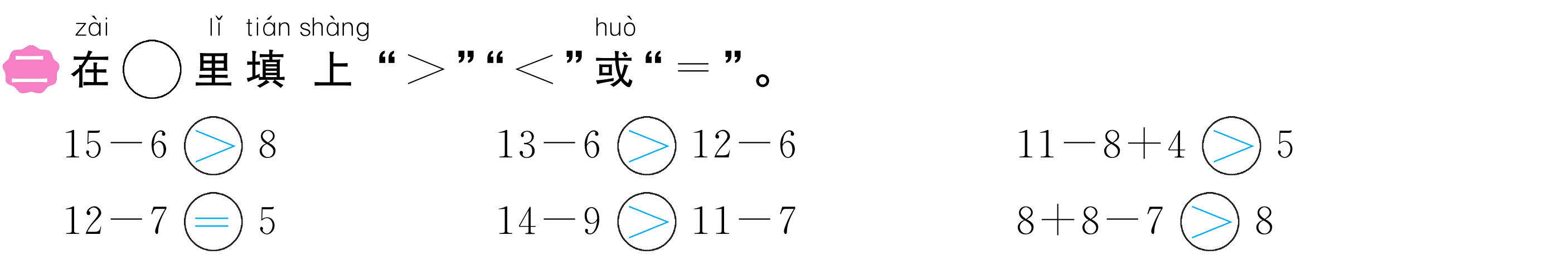 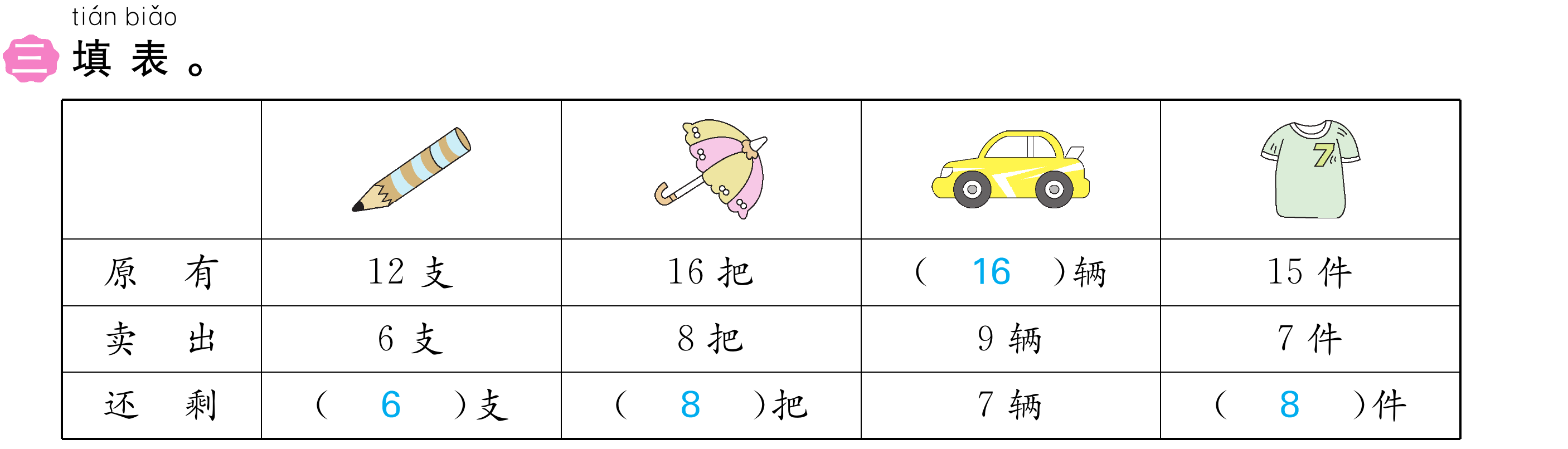 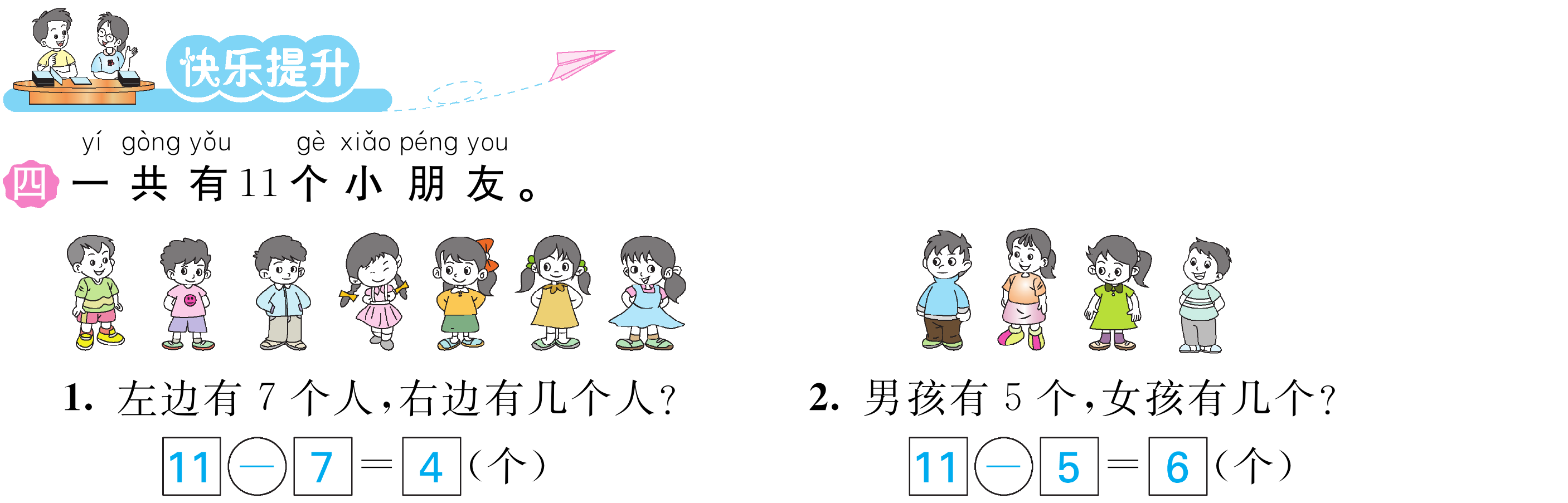 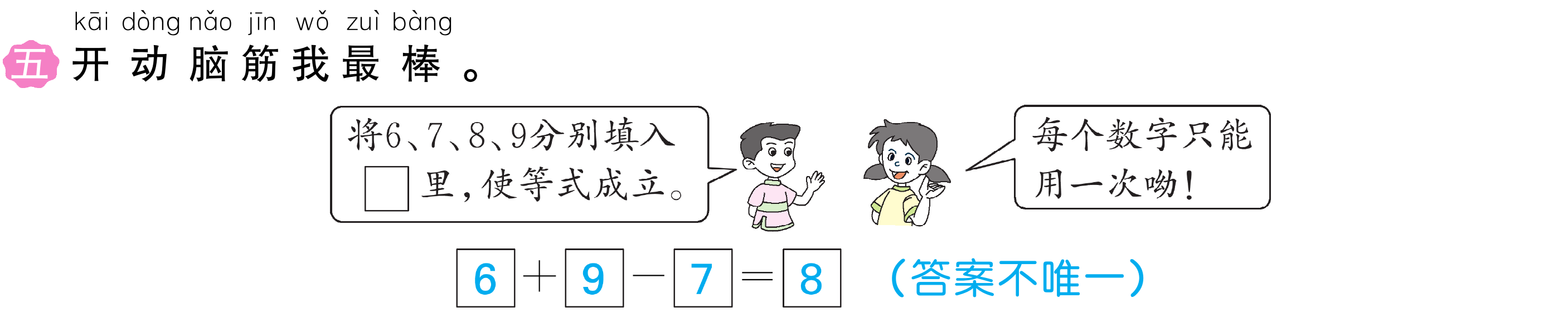 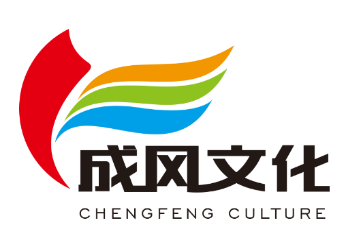 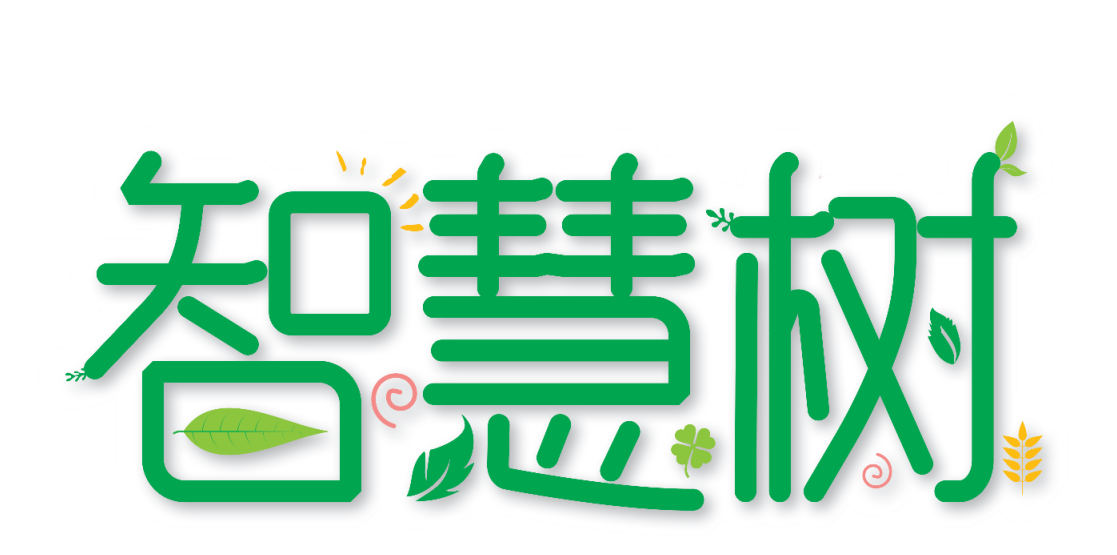 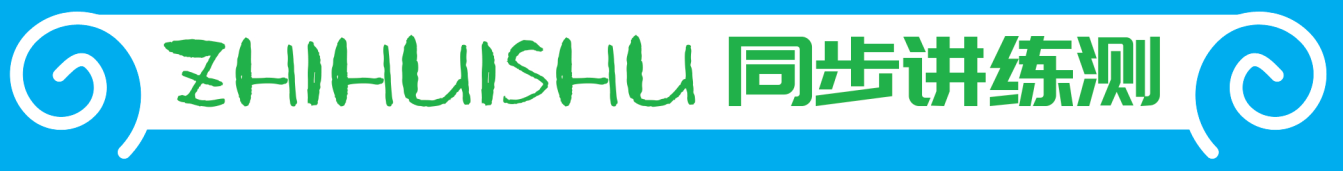 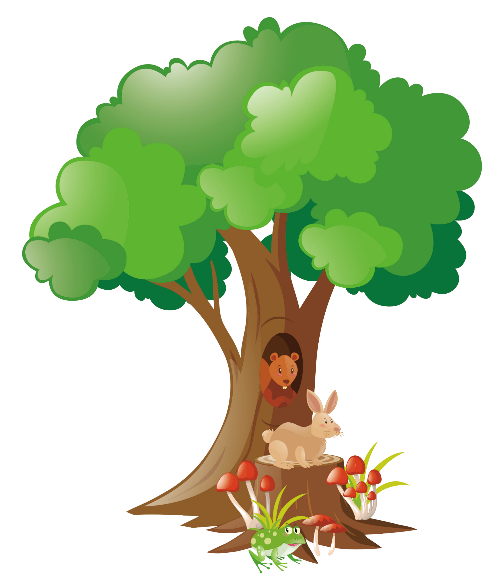 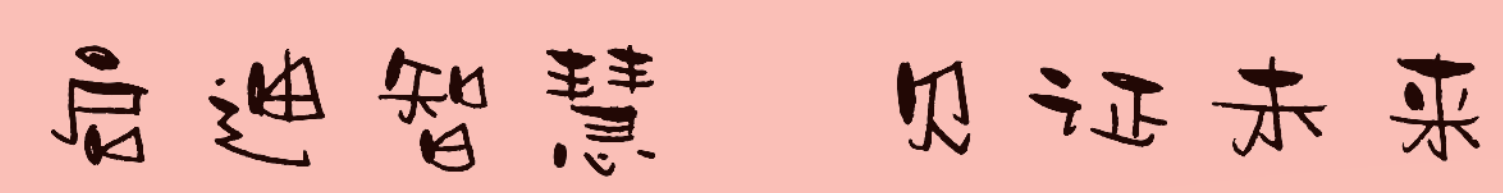 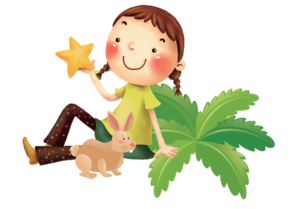 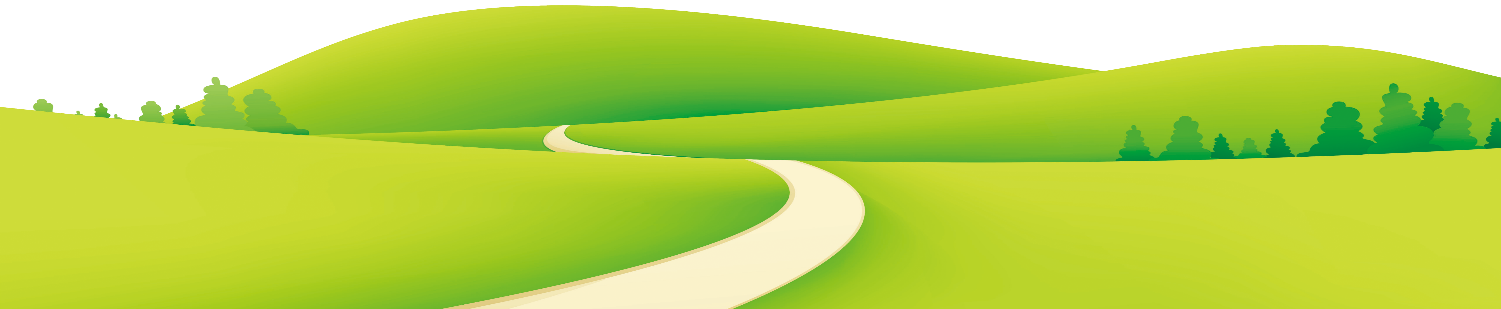